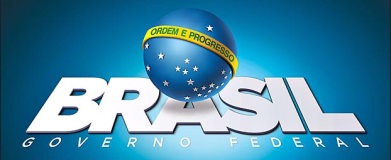 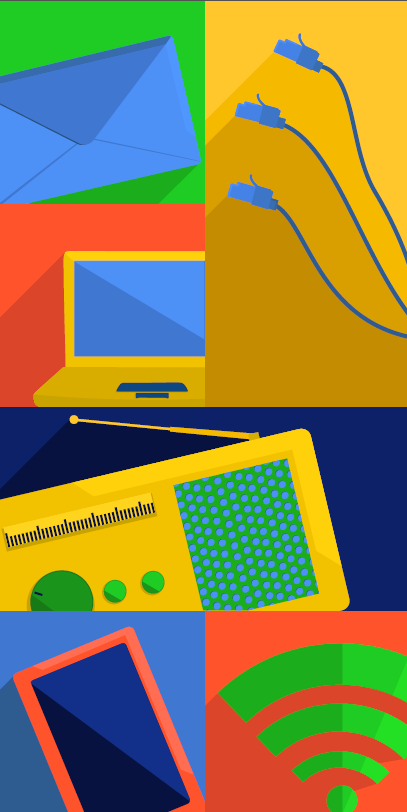 Ministério da Ciência, Tecnologia, Inovações e Comunicações
Secretaria de Telecomunicações
Política públicas para acesso à internet das escolas públicas
PBLE
O Programa Banda Larga nas Escolas (PBLE) tem como objetivo conectar todas as escolas públicas urbanas à internet por meio de tecnologias que propiciem qualidade, velocidade e serviços para incrementar o ensino público no País. 

O Programa Banda Larga nas Escolas foi lançado no dia 04 de abril de 2008.
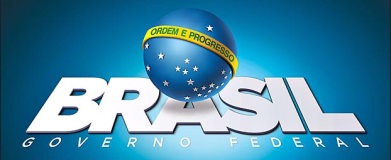 PBLE
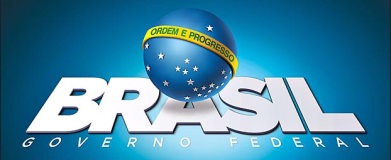 Licitação 4G
O Projeto de Conectividade às Escolas Rurais foi criado a partir de um obrigação imposta pela ANATEL
disponibilizar acesso à internet para as escolas rurais de todos os municípios brasileiros  e que estejam a uma distância de até 30 km a partir da sede de cada município.

O compromisso será mantido gratuitamente até 2027 com velocidade inicial de 256 kbps com previsão de ampliação, atingindo a taxa de 1Mbps em 2017.
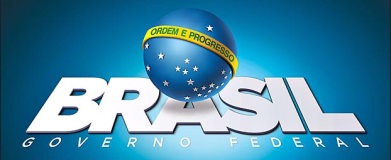 4G
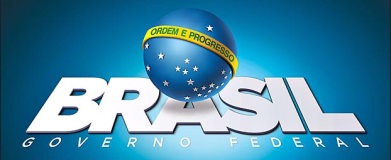 GESAC
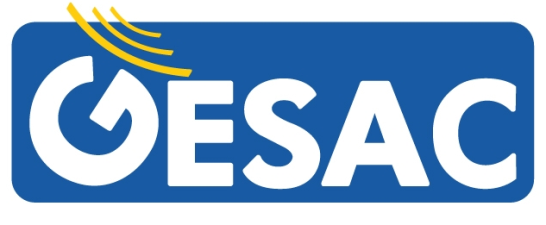 O programa Gesac oferece gratuitamente conexão à Internet em banda larga.

 Direcionado, prioritariamente, para comunidades em estado de vulnerabilidade social e com precária ou nenhuma conexão à internet.

 Iniciado em 2002, o programa aumentou o número de atendimentos e ampliou a banda de conexão
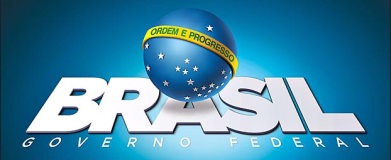 GESAC
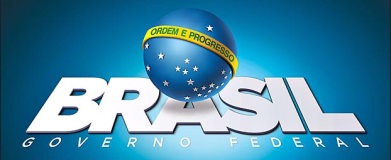 Atendimento
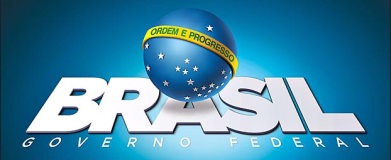 Política de Inovação
Educação Conectada
DIMENSÕES PARA GARANTIR A EFETIVIDADE DA POLÍTICA
2
3
4
1
INFRA-ESTRUTURA
RECURSOS DIDÁTICOS DIGITAIS
VISÃO
FORMAÇÃO
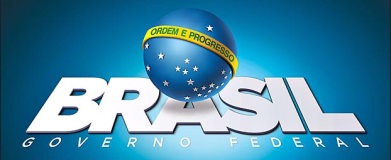 Objetivo
Universalizar a conexão das escolas públicas brasileiras de Ensino Fundamental e Médio à Banda Larga, permitindo o amplo acesso de alunos e professores à internet de alta velocidade para fins pedagógicos.
Universalizar = implementação faseada por custo-benefício, mas universalizando até 2021
Conexão = foco do programa federal é conectividade. Aparelhos, produtos e formação de professores como responsabilidade dos Estados e municípios
Fundamental e Médio = etapas em que a internet pode ser melhor aproveitada para a educação
Amplo acesso, permitindo uso por alunos e professores na sala de aula
Acesso de alunos e professores para fins pedagógicos = permitindo uso de recursos digitais de alta qualidade para transformar a qualidade do ensino
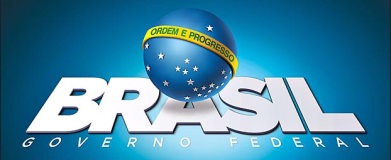 Impacto
Melhoria dos índices de aprendizagem, frequência, permanência e graduação na idade certa através da personalização do ensino e maior interesse dos alunos;
Maior equidade no acesso ao mundo do conhecimento, para todos os alunos terem oportunidades similares, independente de onde estudem;
Aproximação do Brasil a parâmetros internacionais de infraestrutura escolar;
Qualificação dos alunos para o mercado de trabalho do futuro;
Inclusão de alunos com necessidades especiais;
Digitalização da gestão escolar, controle de recursos e redução do tempo da equipe para questões burocráticas;
Eventual redução de gastos (Ex: Avaliações Nacionais, PNLD, 
e flexibilização do Ensino Médio).
Atender a todas as escolas públicas brasileiras do EF+EM impacta
30,2 milhões de alunos  e 118 mil escolas
Plataforma Integrada de
Recursos Educacionais Digitais
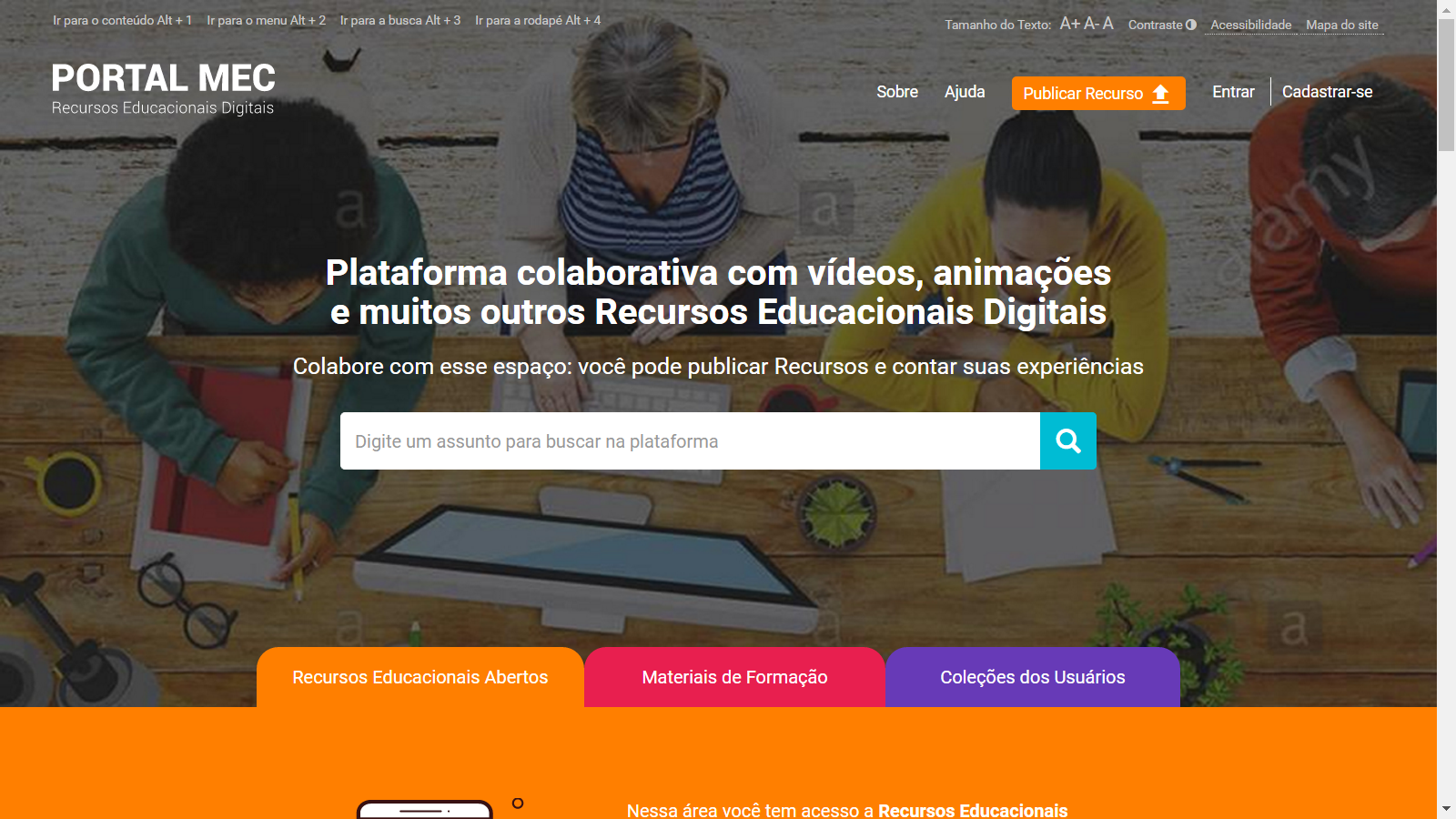 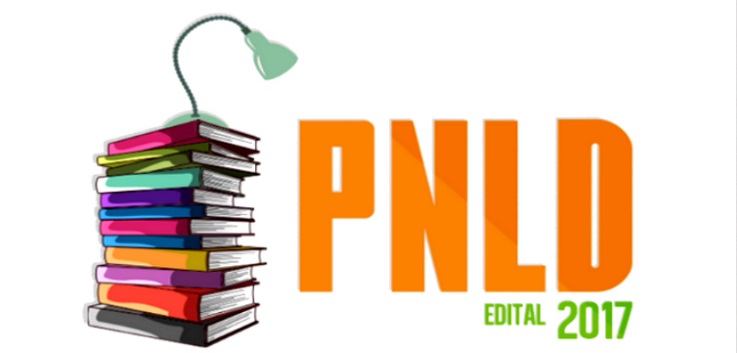 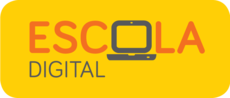 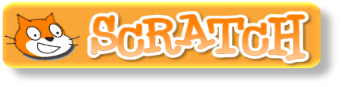 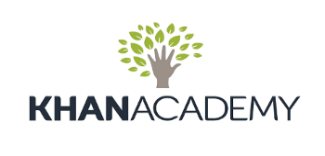 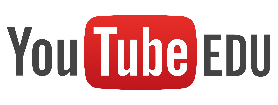 Exemplos ilustrativos
O MEC selecionará parceiros que ofertem conteúdos digitais gratuitos a serem disponibilizados no Portal do MEC.
Haverá processo de curadoria e alinhamento com a BNCC
O PNLD e o Guia de Tecnologias estão passando por uma grande transformação.
O PNLD permitirá que os estados e municípios optem pela aquisição de livros ou recursos digitais
A Plataforma Integradas está organizada da seguinte maneira:
Recursos Didáticos;
Formação;
Coleções dos Usuários
R$ 2 milhões
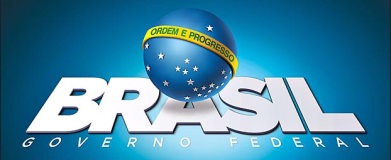 Metas de qualidade
Verde: escolas próximas à infraestrutura de alta velocidade  (22,4 mil)
Vermelho: demais escolas
Parâmetros iniciais: mínimo de 100 Kbps por aluno 
100 Kbps é a referência internacional para uso pedagógico
Foi a meta utilizada no programa federal E-Rate dos Estados Unidos. 
Nos EUA a meta foi elevada a 1 Mbps nos próximos anos, para refletir aumento na demanda por banda larga dos recursos pedagógicos online.
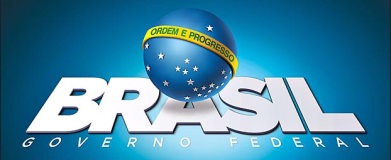 Conectividade
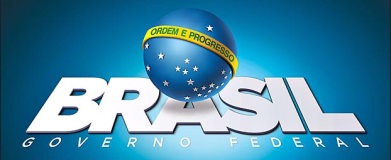 Obrigado
Américo T. Bernardes

Departamento de Inclusão Digital
Secretaria de Telecomunicações
Ministério da Ciência, Tecnologia, Inovações e Comunicações


americo.bernardes@mctic.gov.br
(61) 2027 6344
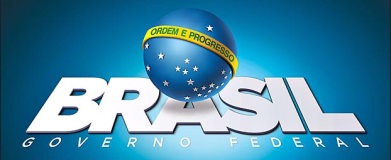